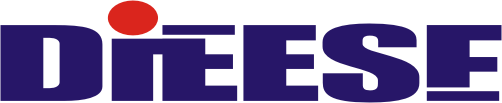 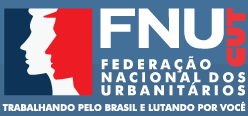 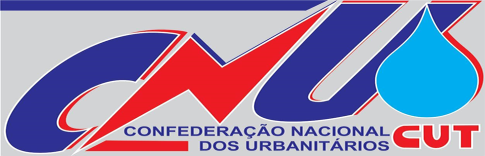 Redução da Tarifa Atualizada de Referência 
Contribuição Financeira pelo Uso dos Recursos Hídricos  
Audiência pública 








Câmara dos Deputados
Comissão de Finanças e Tributação 






Brasília , 6 julho de 2017
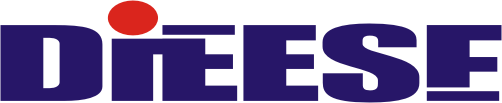 Elementos críticos sobre o processo de revisão tarifária da CFURH
Aspectos político-econômicos:
 
A crise política e econômica afeta a arrecadação dos Estados e Munícipios, com impacto sobretudo para os mais pobres. Nesse  contexto os recursos da CFURH são imprescindíveis para o atendimento de um conjunto amplo da sociedade. Só esse ano foram deixados de arrecadar R$ 291 milhões via CFURH. A UHE de Jirau deixou de arrecadar R$ 8 milhões nos primeiros cinco meses desse ano.  
          
Por outro lado, os lucros das hidrelétricas têm sido significativos nos últimos anos. Nos casos das UHE sob controle de empresas estrangeiras, muita vezes os lucros/dividendos não ficam no país. Entre janeiro e maio de 2017, o setor elétrico  remeteu US$ 375 milhões para o exterior na forma de lucros e dividendos.
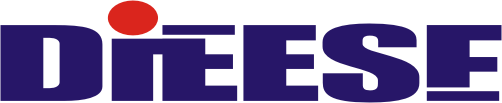 Elementos críticos sobre o processo de revisão tarifária da CFURH
Aspectos técnicos: 
 
Crítica à metodologia do cálculo: (i) amostra do mercado cativo, com contratos de 40 das 63 distribuidoras; (ii) sem ponderação dos contratos com o total da energia produzida/vendida.  
 
Fator atípico: a Lei 12.783/2013 definiu um regime de cotas da energia mais barata decorrente da renovação das concessões para o mercado cativo (amostra da Aneel). Esse fator gerou uma grande diferença entre os preços da energia destinada para o regime de cotas e da energia comercializada fora daquele regime.
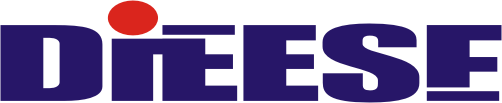 Um exemplo: Grupo Engie Brasil
O grupo Engie, franco-belga e maior produtor independente do mundo, gerou em 2016 o equivalente 4.347 MW médios de energia hidrelétrica. Segundo as informações da Aneel, é a 4ª geradora em capacidade instalada do país (5% da energia hidrelétrica gerada). Na amostra da Aneel contribuiu somente com 0,5% do total de energia dos contratos analisados. Ademais, segundo as informações da geradora, somente 44% da energia gerada por ela foi destinada ao mercado cativo. O preço líquido médio de venda da energia calculado pela geradora foi de 179 R$/MWh (excluídos impostos). 

Comparando a tarifa média de 120,16 R$/MWh calculada pela Aneel e a tarifa de 179,69 R$/MWh da Engie,  a diferença no montante pago pela geradora chegaria a mais de 30%. Se considerarmos a tarifa sem impostos e encargos, 70,25 R$ MWh essa diferença aumenta para cerca de 60%. 
   
Com a redução na TAR as UHE controladas pela Engie arrecadaram R$ 1,112 milhão a menos só no mês de abril de 2017. A Engie possui 40% de participação na UHE de Jirau, que deixou de arrecadar R$ 8 milhões nos primeiros cinco meses desse ano.
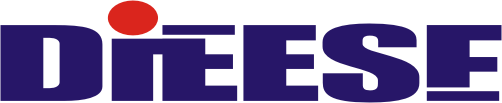 Engie Brasil - 2017
Resumo dos indicadores Econômicos e Operacionais
Fonte: Engie.
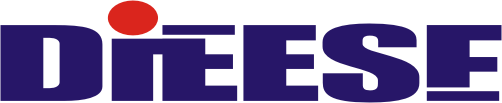 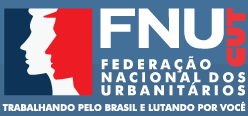 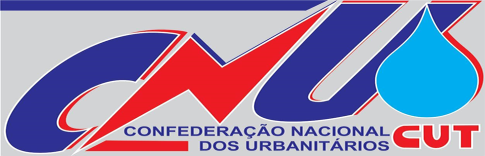 Redução da Tarifa Atualizada de Referência 
Contribuição Financeira pelo Uso dos Recursos Hídricos  








Gustavo Teixeira 
DIEESE – Federação Nacional dos Urbanitários 
gteixeira@dieese.org.br




Brasília , 6 julho de 2017